How ordinality can 
mess up our modelsand how we can use it to solve such problems
Dino Carpentras
COSS - Computational Social Science
How tall am I?
a) 1.80 
b) 5.9 
c) 5.8e-17
2
How tall am I?
a) 1.80 
b) 5.9 
c) 5.8e-17
1.80 
of what?
3
How tall am I?
a) 1.80 m
b) 5.9 ft
c) 5.8e-17 parsec
4
New questions
Why do we ask for units for something as simple as height?
But do not ask any specification for something as complex as opinions?
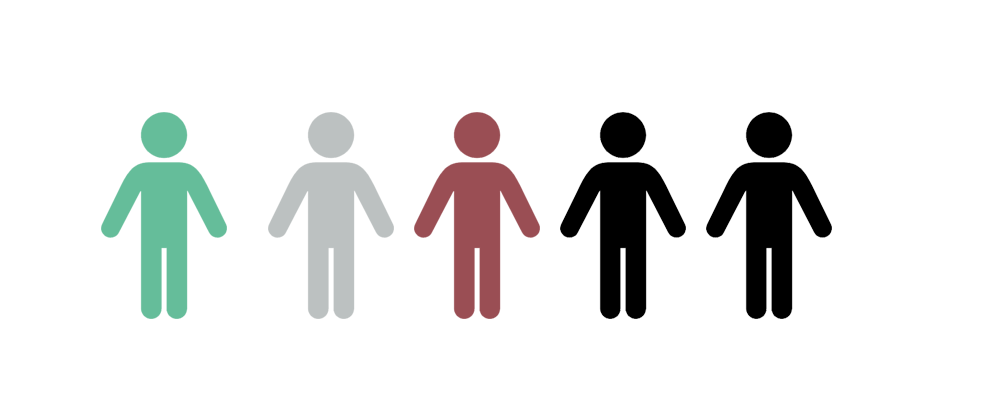 Opinion x=0.6
5
New questions
Why do we ask for units for something as simple as height?
But do not ask any specification for something as complex as opinions?
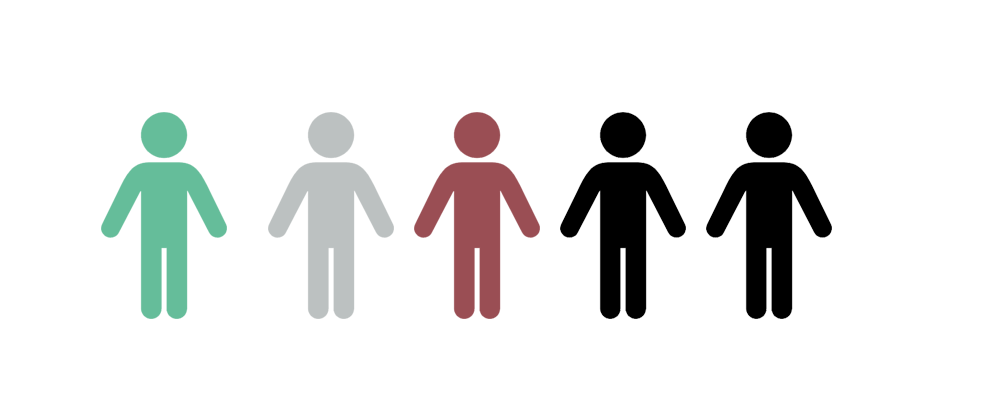 0.6
of what?
Opinion x=0.6
Opinions have no units
6
Why opinions have no units?
Not because they are too simple
But because they are so complex we cannot even define a unit
7
Different types of data
Nominal

Ordinal

Interval

Ratio
8
Different types of data
Nominal

Ordinal

Interval

Ratio
Model’s variables
9
Different types of data
Nominal

Ordinal

Interval

Ratio
Real data
Model’s variables
10
Ordinal will stay ordinal
Also treatments such as factor analysis or IRT will not solve the problem
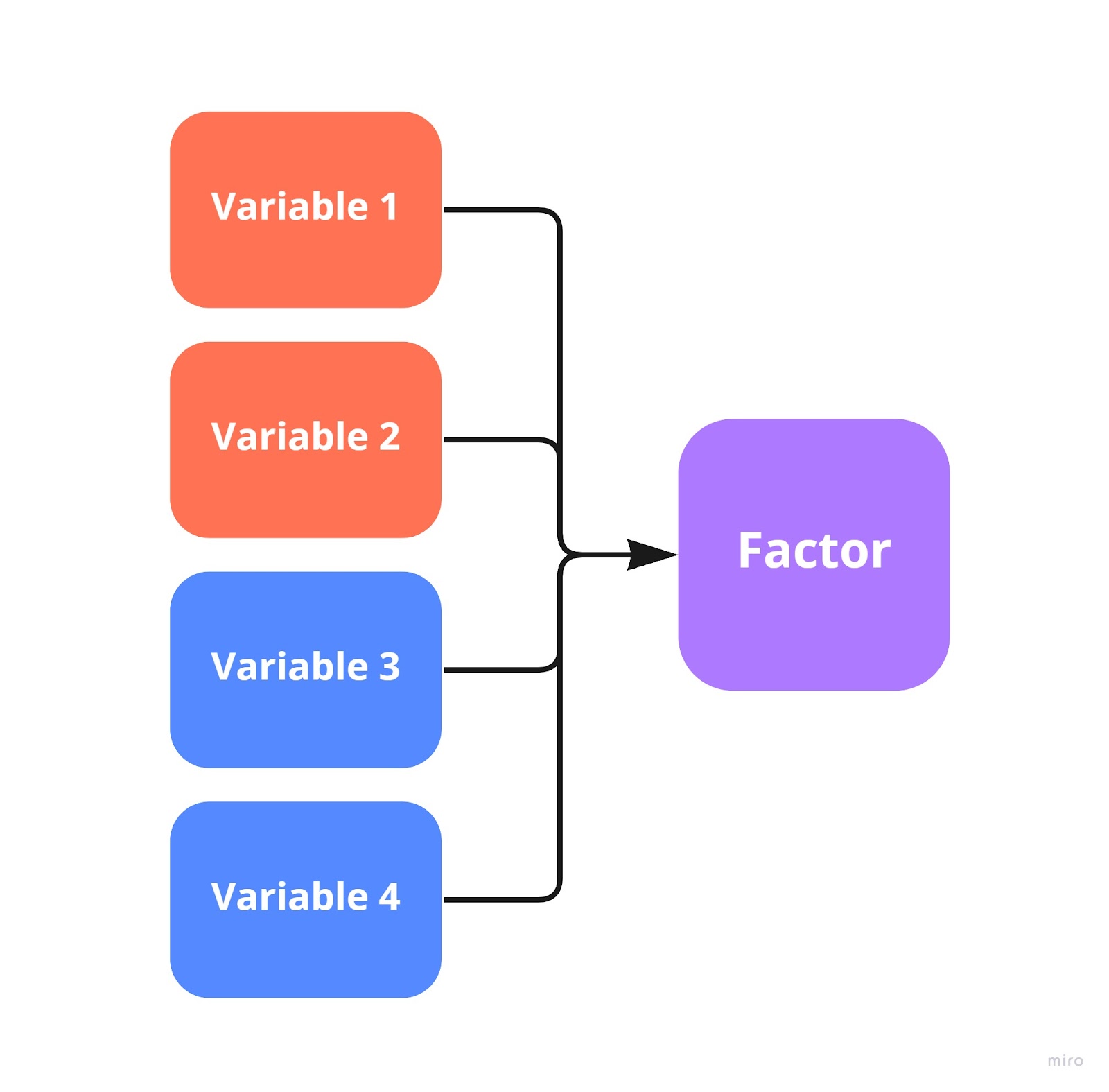 Ordinal
Also ordinal
11
Ordinal is interval in disguise
Ordinality is not a property of the data
But a relationship between data and the construct

E.g. Smiling versus happines
12
There is a relationship between ordinal and interval
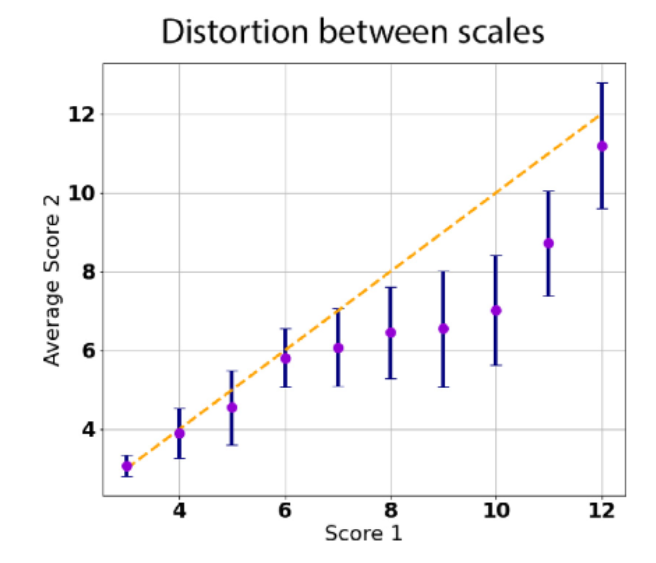 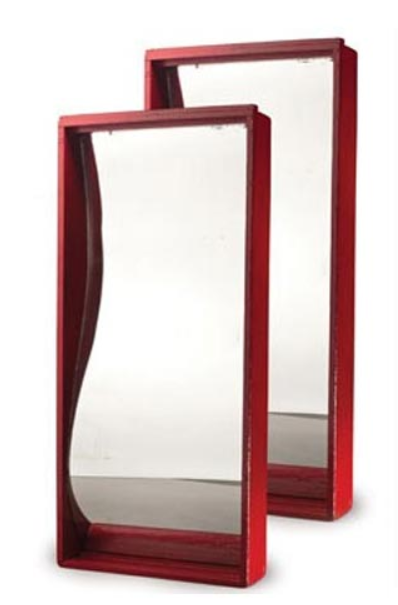 Carpentras, D., & Quayle, M. (2022). Propagation of measurement error in opinion dynamics models: The case of the Deffuant model. Physica A: Statistical Mechanics and its Applications, 606, 127993.
13
You are not looking at the real object but at a distorted version of them
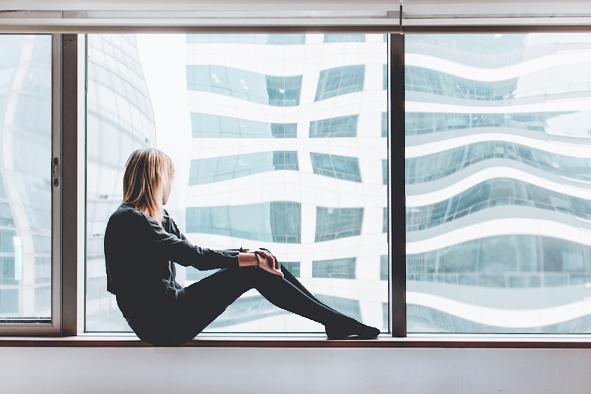 14
Every measurement is going to be different
15
The relationship is unknow
If you suppose a ground truth
… it has an unknown distortion

If you think there are only data
… you still have distortions from data to data
16
Different spaces
Every (processed) data are in a different “space”
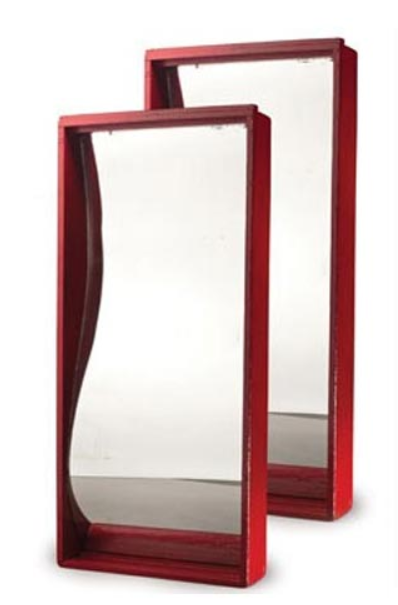 My data
Your data
17
Different spaces
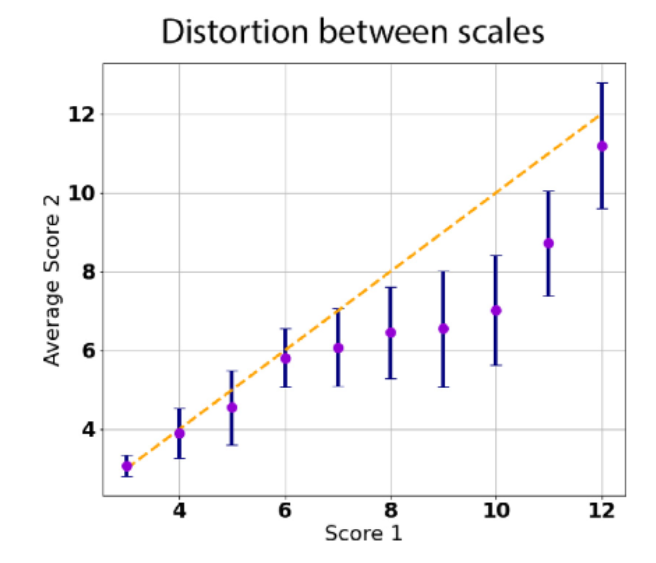 Every (processed) data are in a different “space”
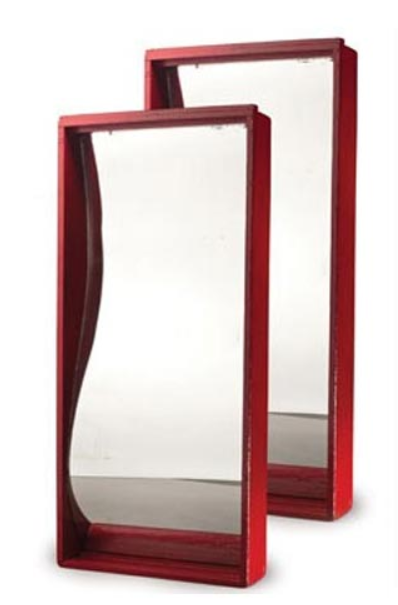 My data
Your data
18
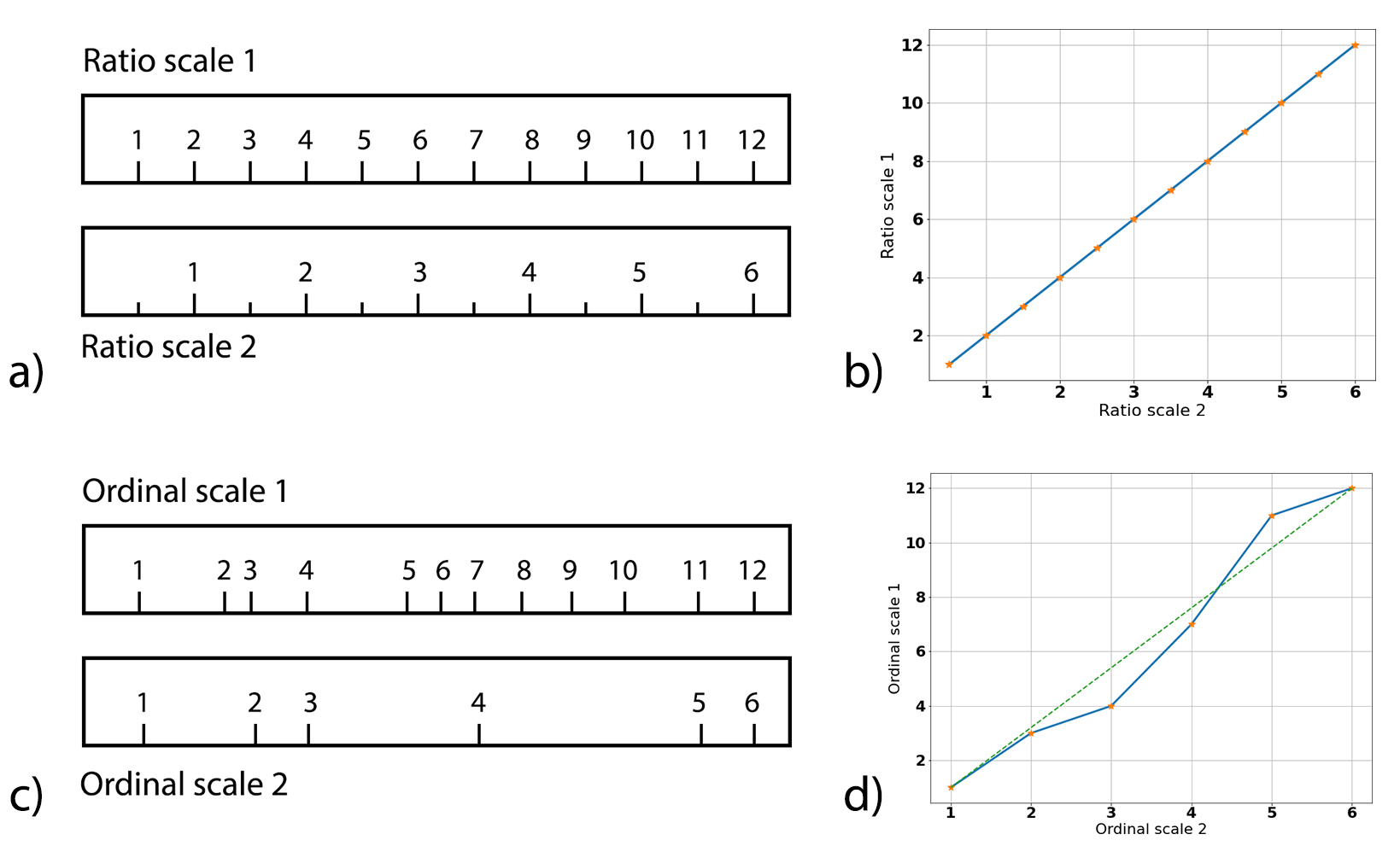 In physics
Undistorted lenses
Result
m
V1
Object
*1e-3
km
V2
*3.24e-14
parsec
V3
19
In psychometrics
Result
Distorted lenses
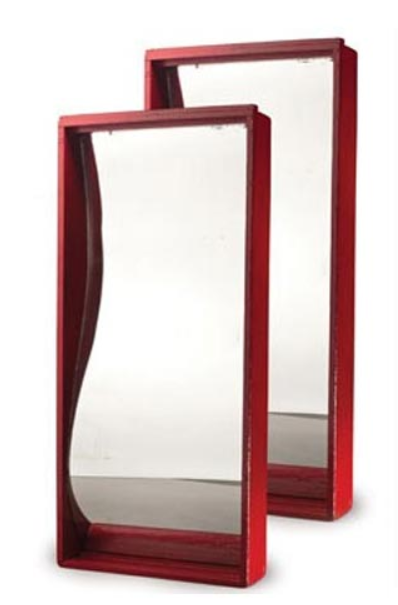 Scale1
V1
Object
Scale2
V2
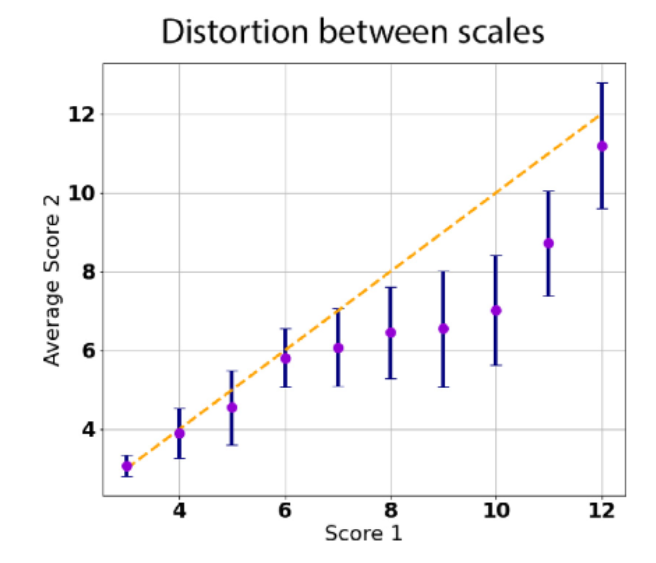 Scale3
V3
20
Dynamic impact
21
Version 1
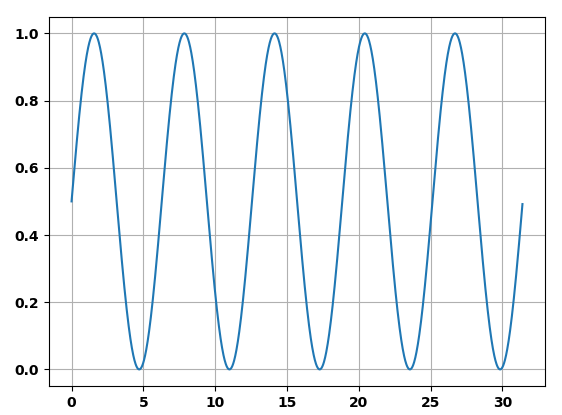 22
Version 2
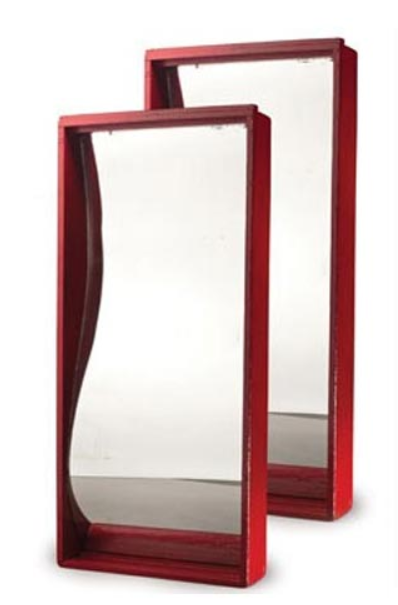 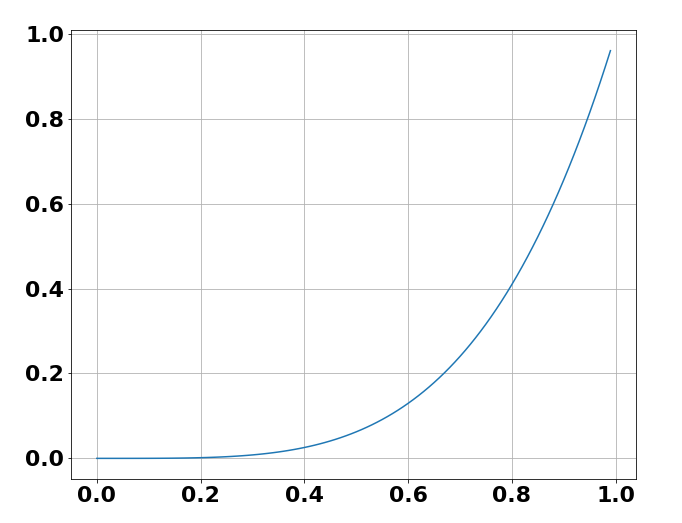 23
Version 2
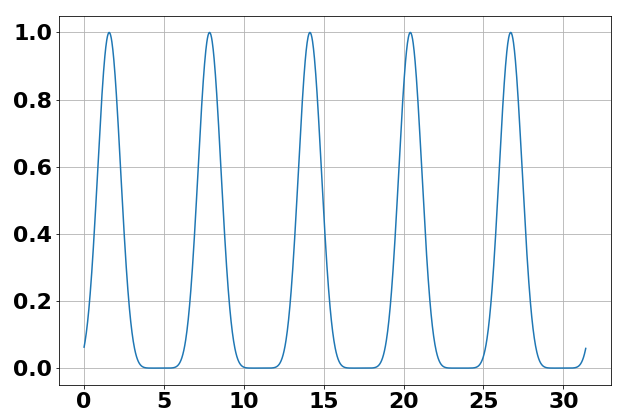 24
Version 3
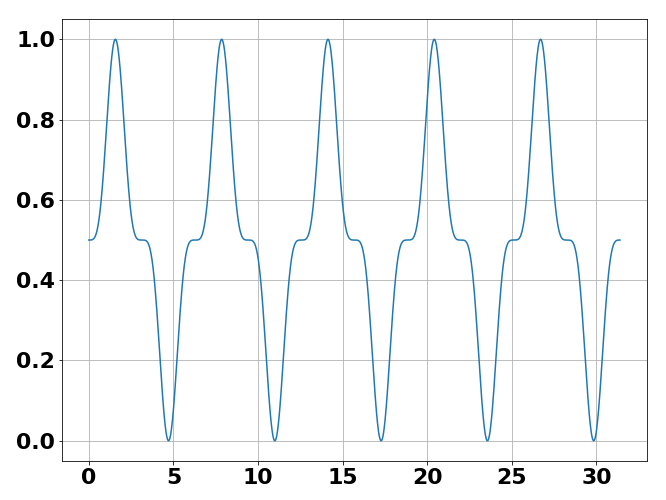 25
Applications to ABM
Space 2

(the one of the data we collected)

People’s interaction may follow a very different behavior
Space 1

(unaccessible to us)

People’s interaction follows the Deffuant model
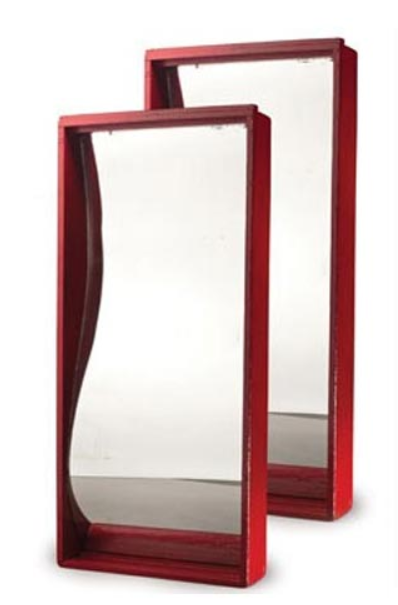 26
Which one is the Deffuant model?
Eps=d=1, mu=0.5, N_agents=1000, N_iterations = 1000
a)
b)
c)
d)
27
First point
Possible dynamics
Observed dynamics
Real dynamics
Dyn 3
Dyn 1
Dyn x
Dyn 2
28
Indentify problems & solutions
Model
Good 
scale
Good predictions
French data
Model
Poor 
scale
Bad predictions
German data
What we thought before
Either your model fits the data or it does not
What we know now
Your model may be right in some spaces and wrong in others
30
The models
3 models from Hegselmann & Krause
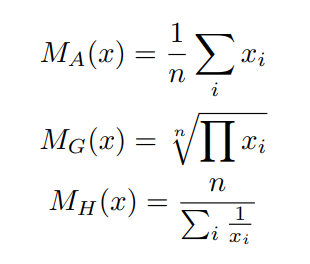 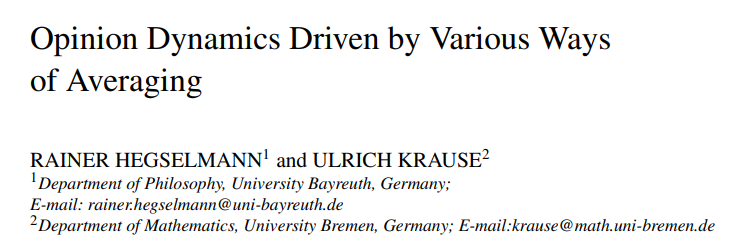 31
Example of equivalence
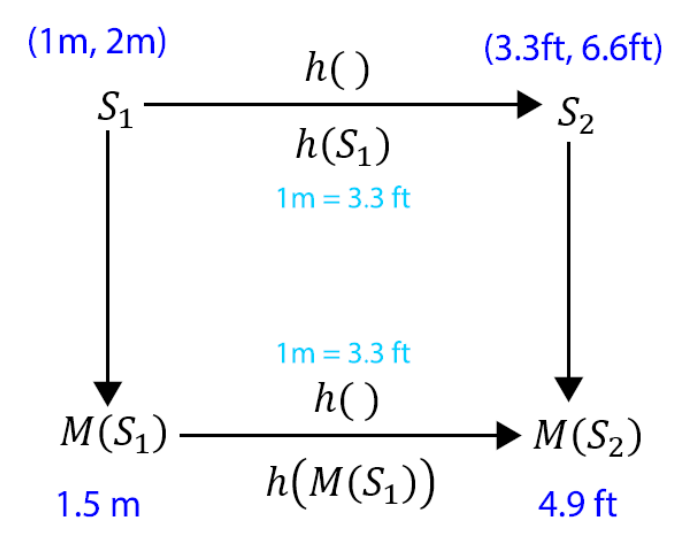 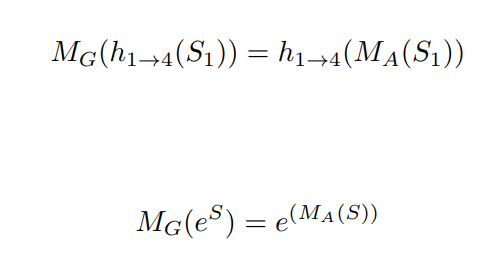 32
Models equivalence
Model 1
Meas 1
Sim ground truth
Meas 2
Model 2
Result
Meas 3
Model 3
33
Second point
Class of models
Model
Model 3
Model 1
Make the scale
As a parameter
Model 2
34
Possible dynamics
Observed dynamics
Real dynamics
Dyn 3
Dyn 1
Dyn x
Dyn 2
Class of models
Model 3
Model
Model 1
Model x
Model 2
35
Take home message
“You should not use ordinal data for interval variables”

“You can actually do it, but you need to test what happens when you apply non-linear transformations. Because they are equally valid measurements of the same construct.”
36
Quick mentions
37
Special interest groups (SIGs)
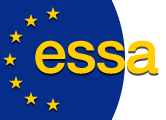 Experimental ABM

Strongly empirical modelling
38
Contacts
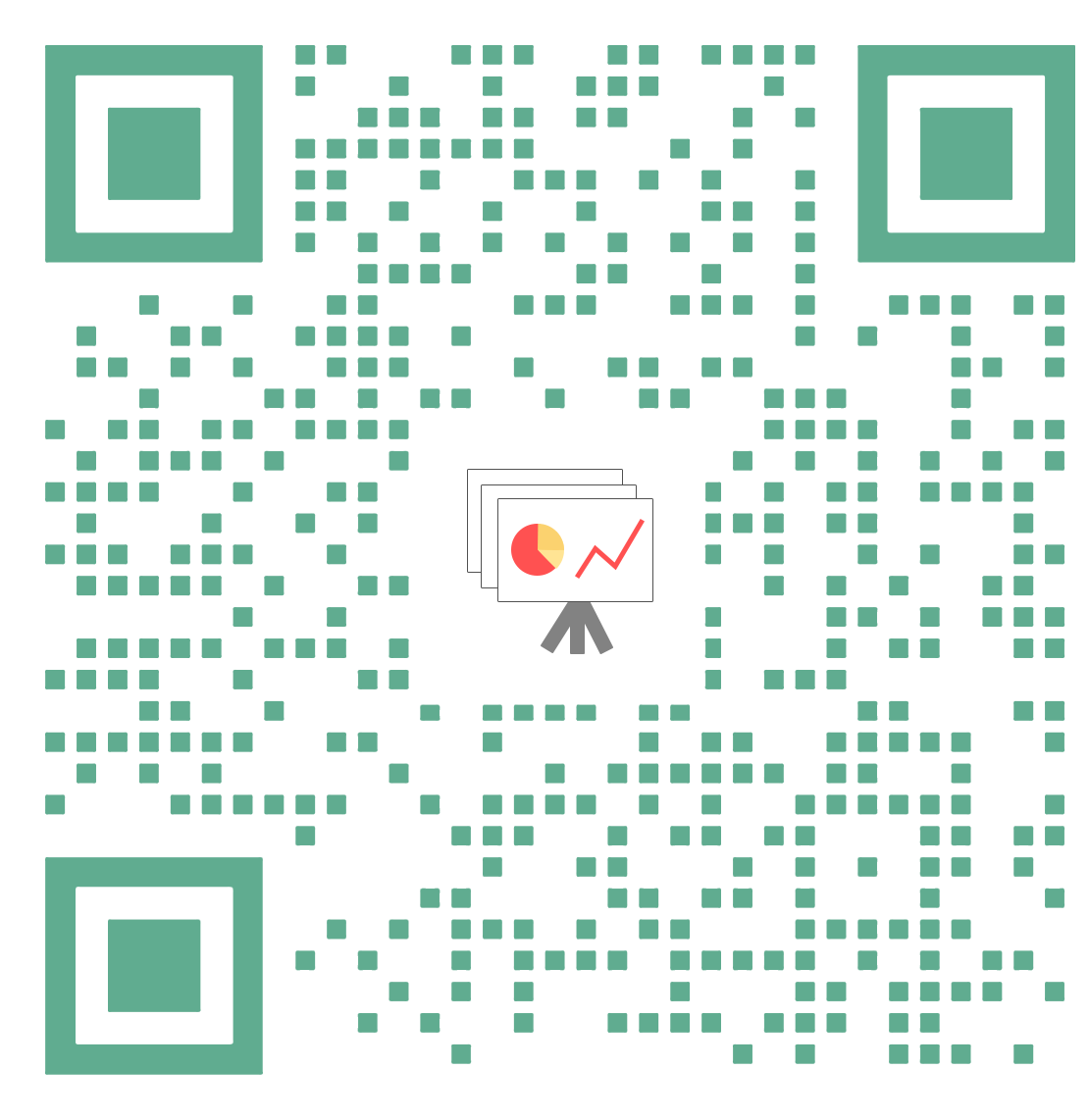 www.dinocarp.com
dino.carpentras@gmail.com
@JustaNormalDino
       Dino Carpentras
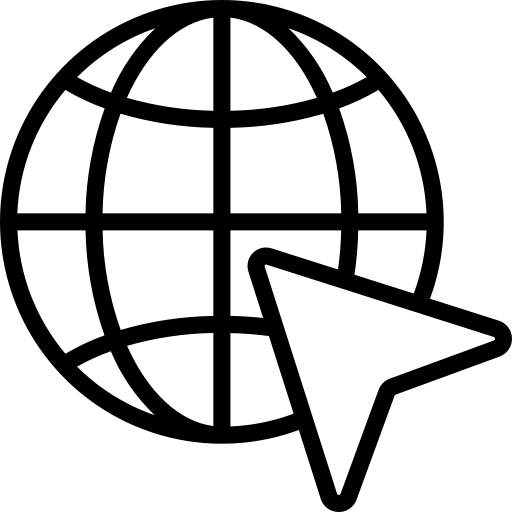 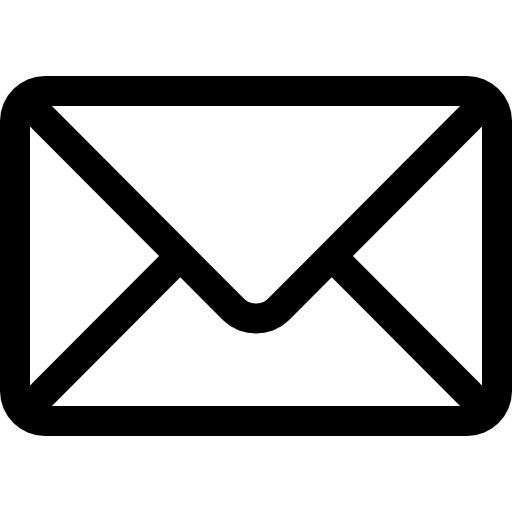 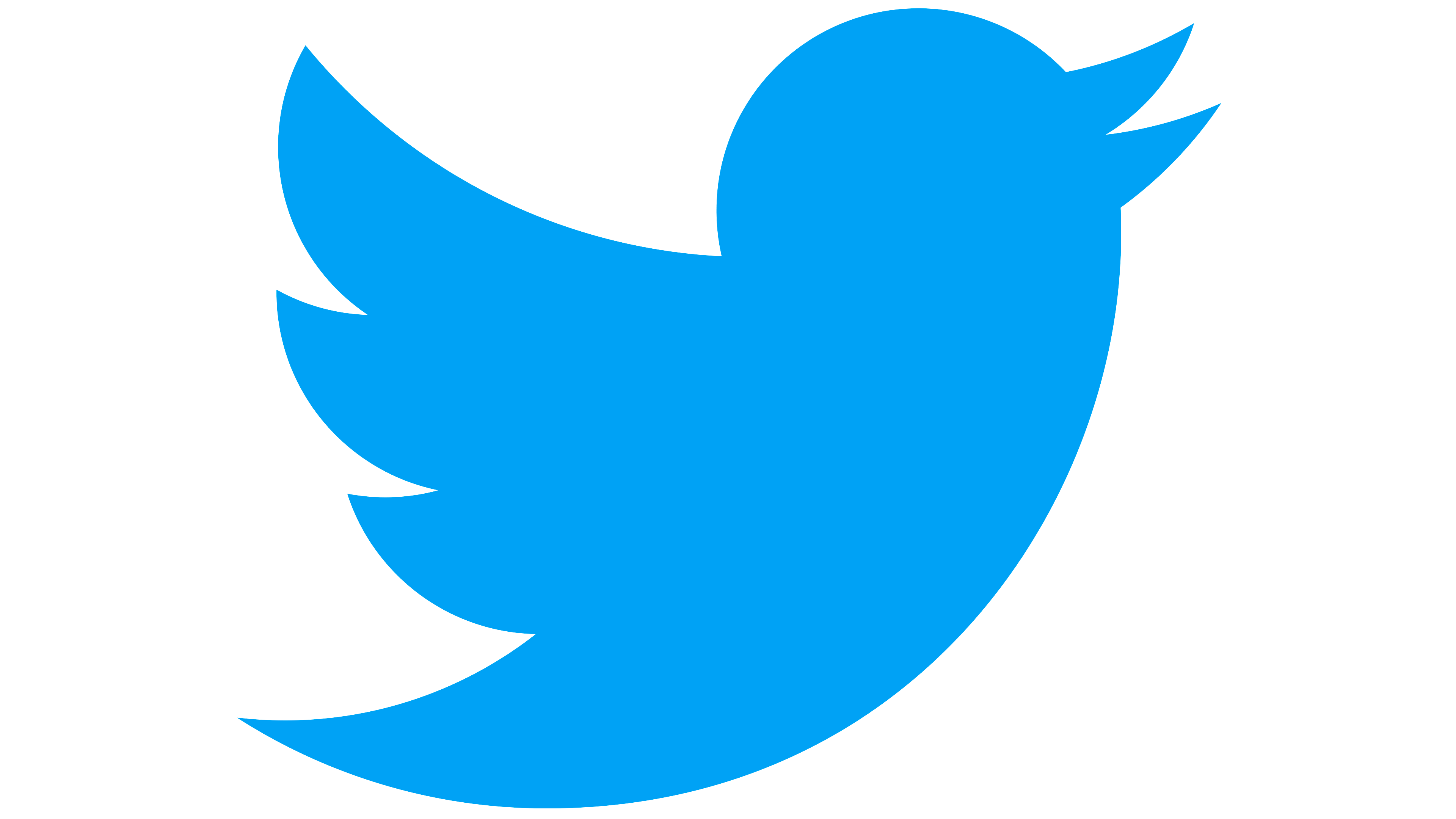 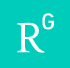 Readings
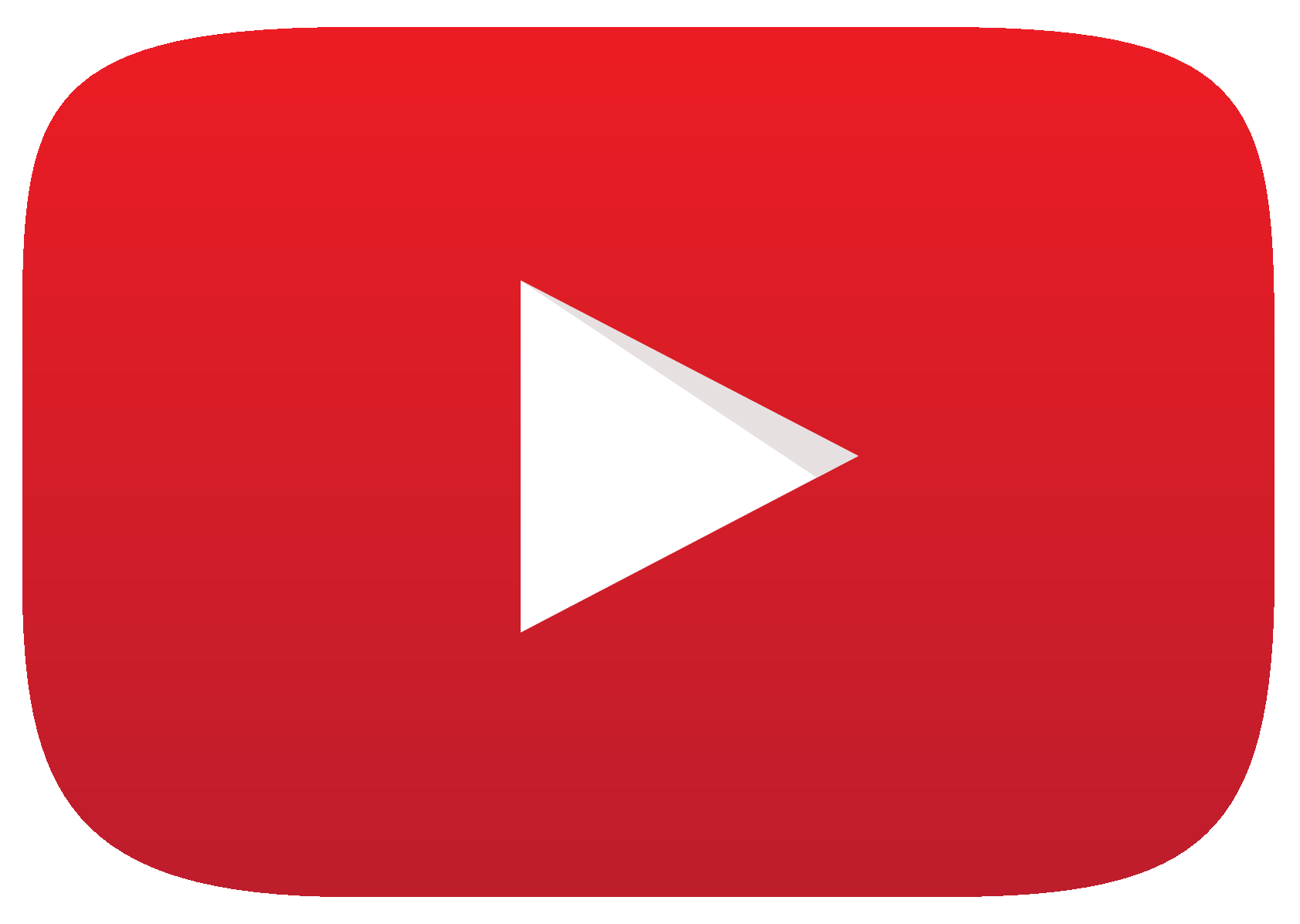 Carpentras, D., & Quayle, M. (2022). The psychometric house-of-mirrors: the effect of measurement distortions on agent-based models’ predictions. International Journal of Social Research Methodology, 1-17.
39